Achieving Your Career Goals by Developing Your Leadership Path
Michael Allington, Binghamton University
Stephen Cook, SUNY Brockport
Timothy Cortesi, Binghamton University
Laurie Fox, SUNY Geneseo
Agenda
Introductions
Individual Career Paths
Michael Allington
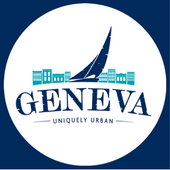 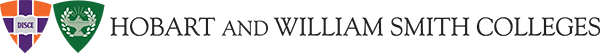 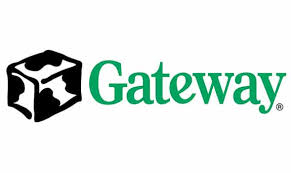 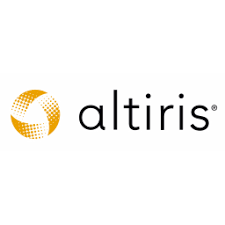 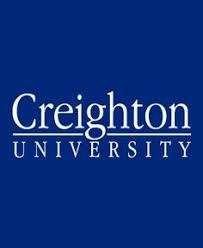 Michael Allington
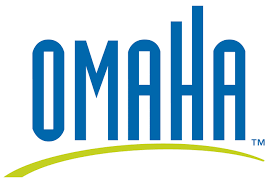 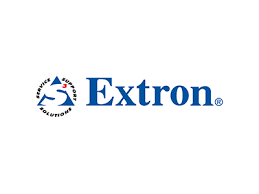 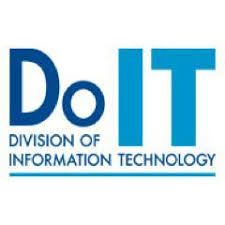 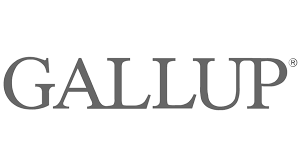 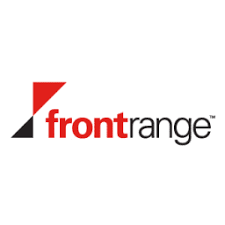 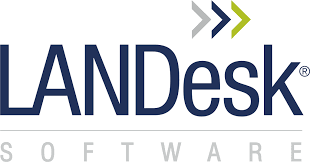 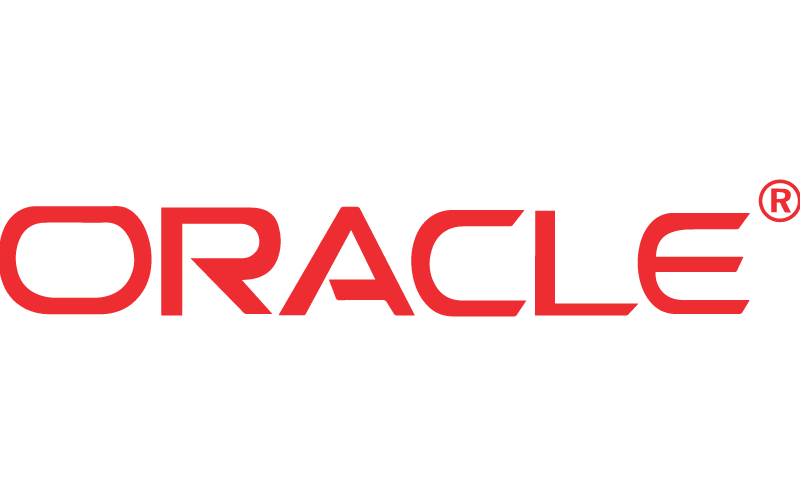 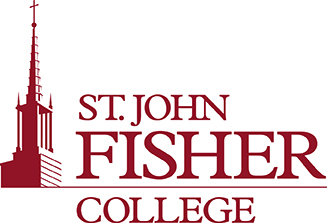 Michael Allington
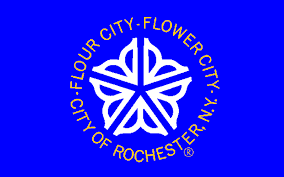 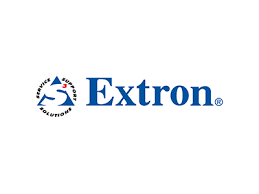 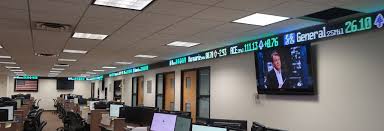 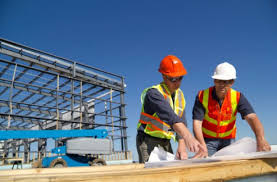 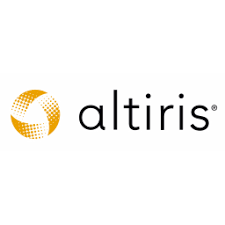 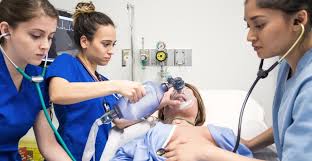 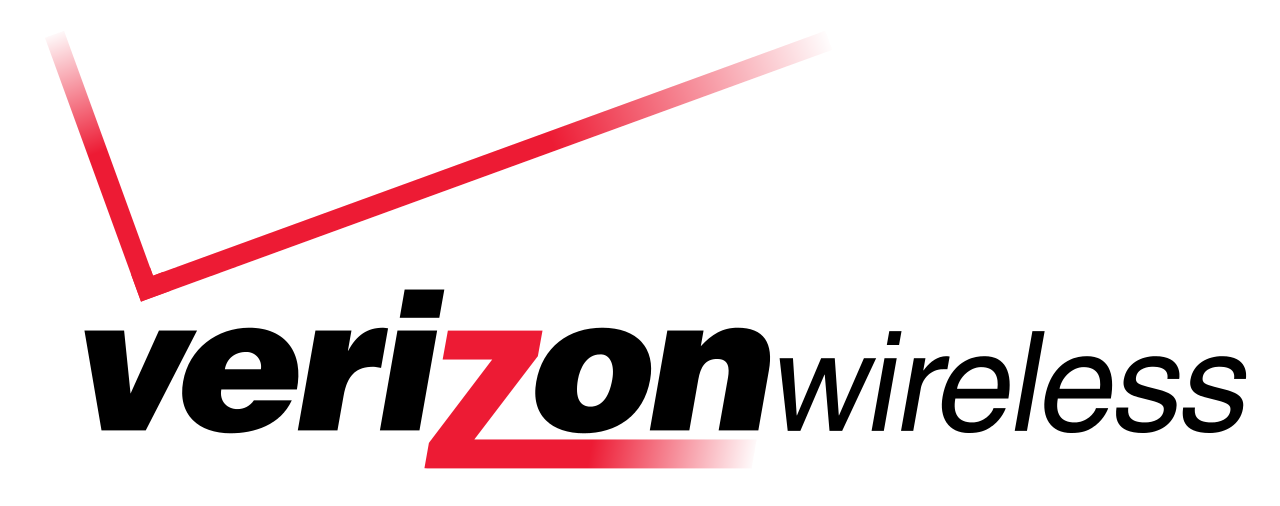 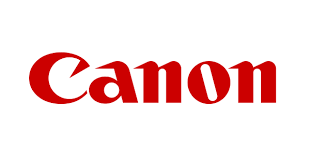 Michael Allington
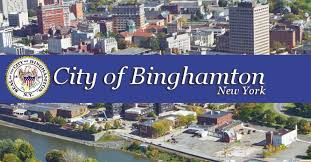 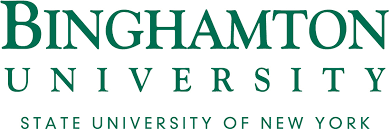 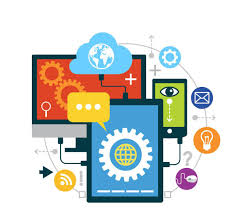 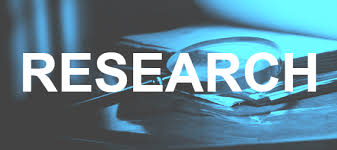 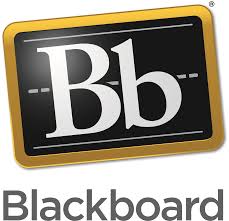 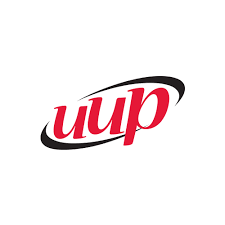 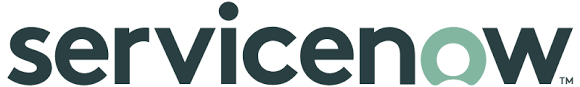 Mike’s Lessons Learned
When an opportunity is presented, take it!
Learn something new every day.
Take risks, but don’t be reckless.
Don’t be afraid to share your knowledge.
Find a mentor.
Student Affairs and Higher Education
Stephen Cook
SUNY Brockport
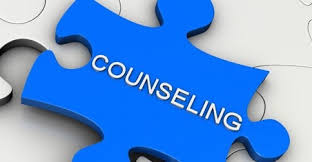 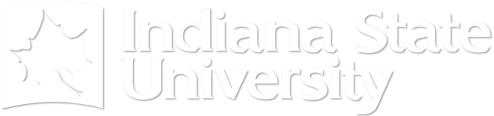 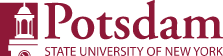 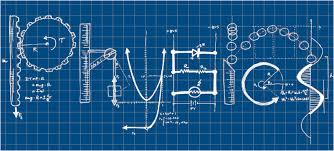 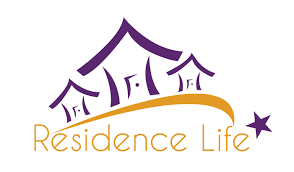 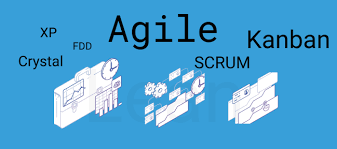 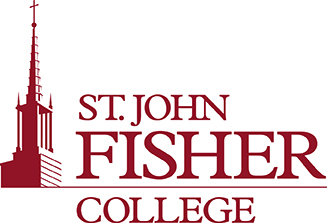 Stephen Cook
SUNY Brockport
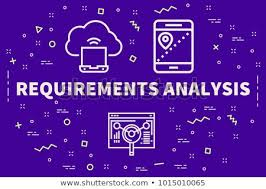 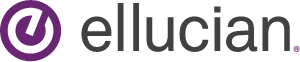 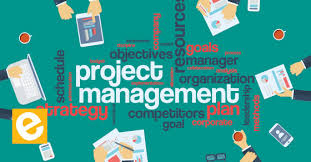 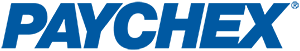 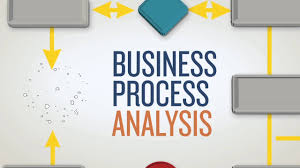 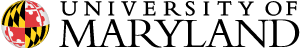 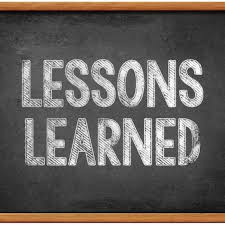 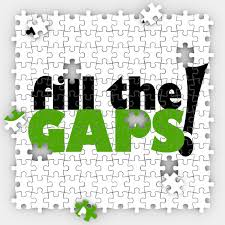 Stephen Cook
SUNY Brockport
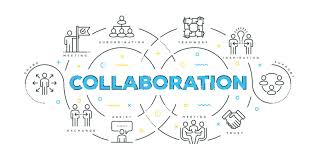 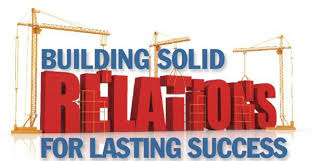 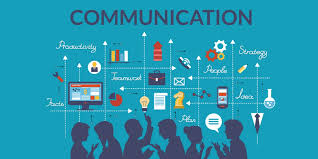 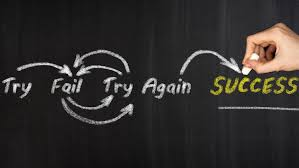 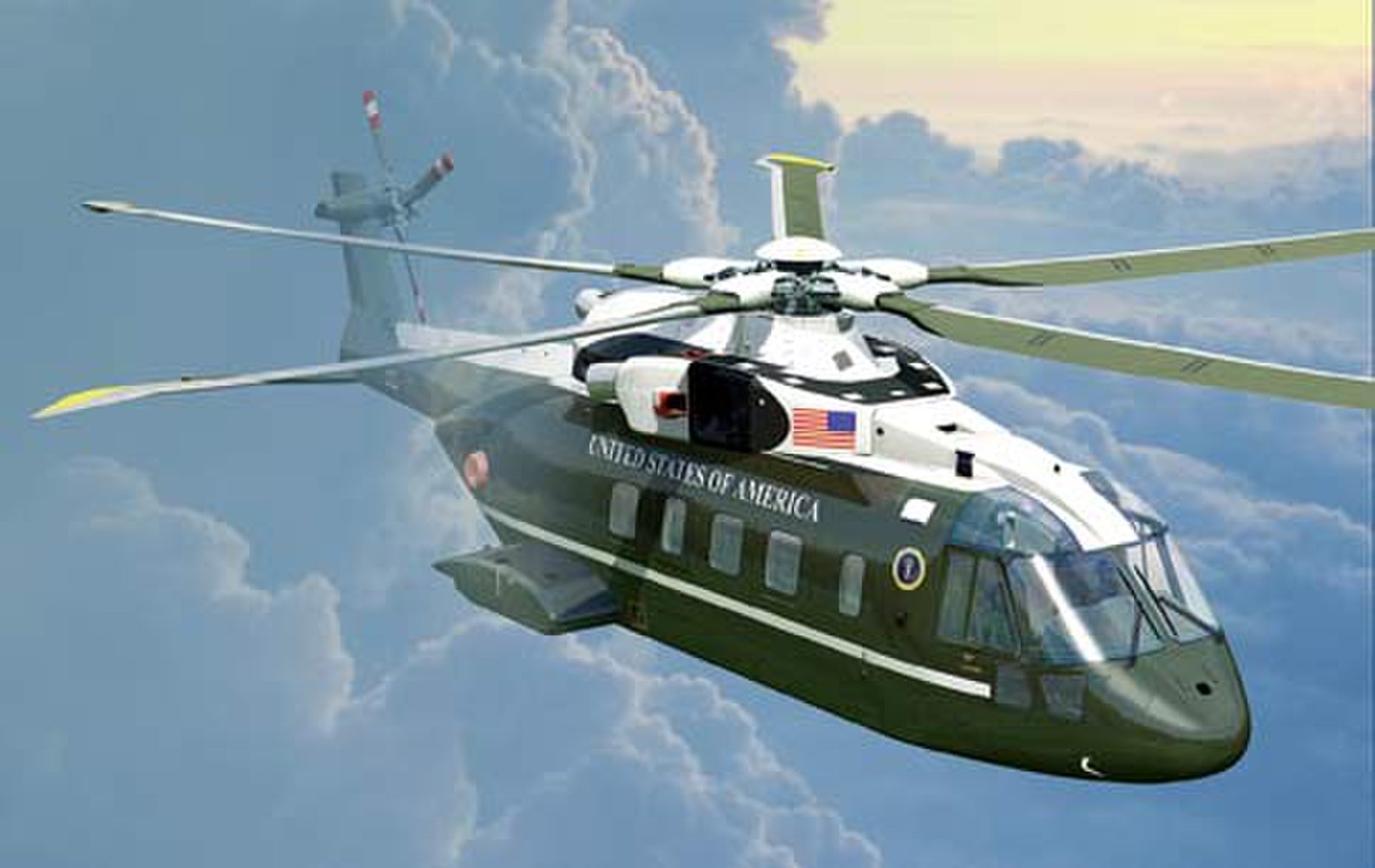 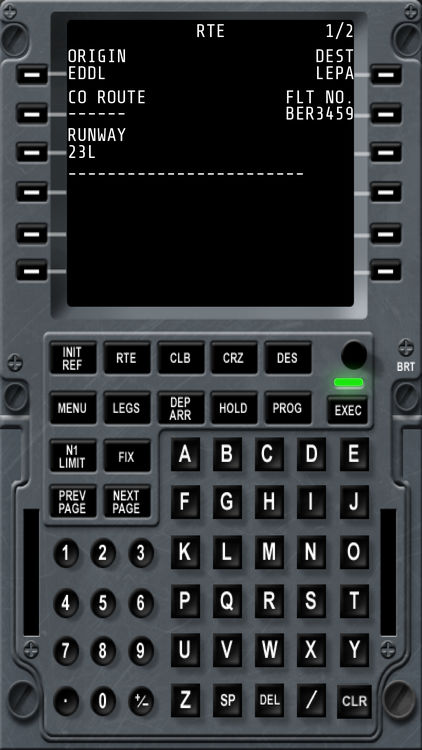 Tim Cortesi
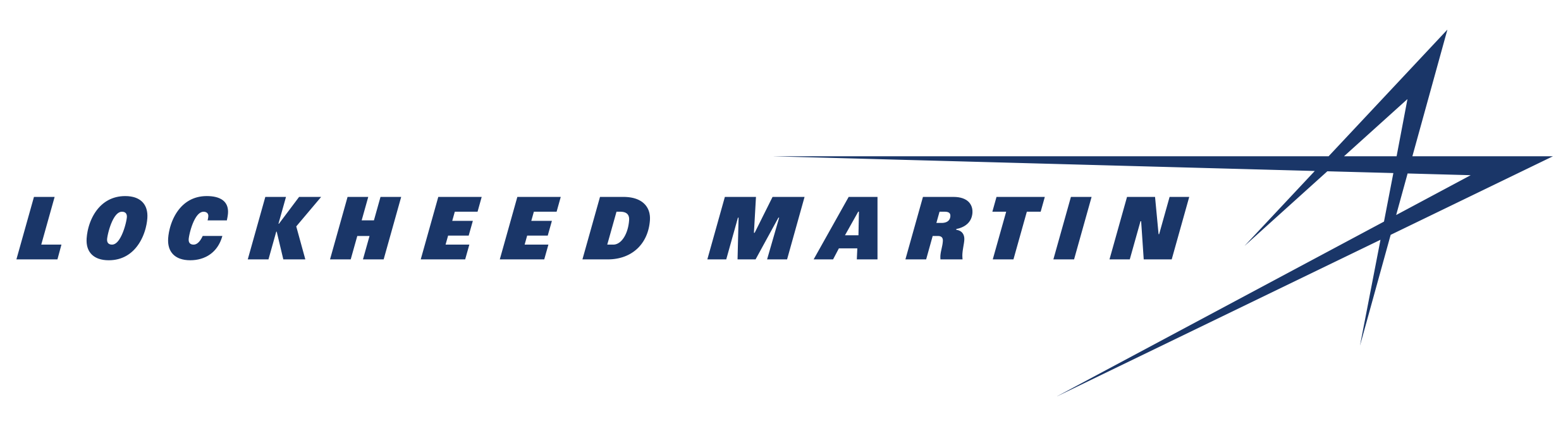 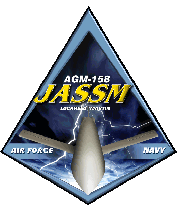 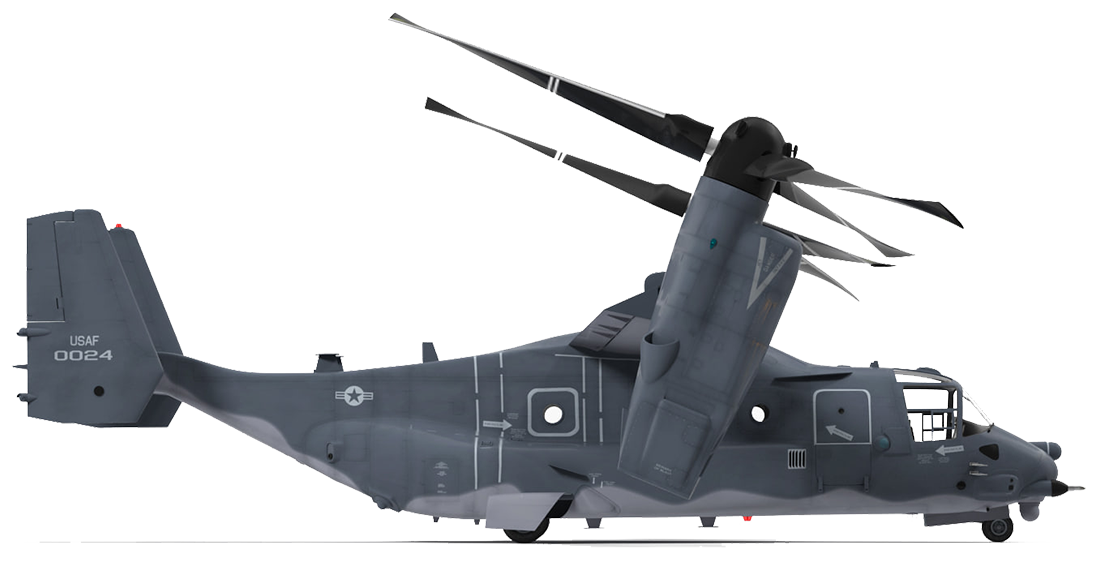 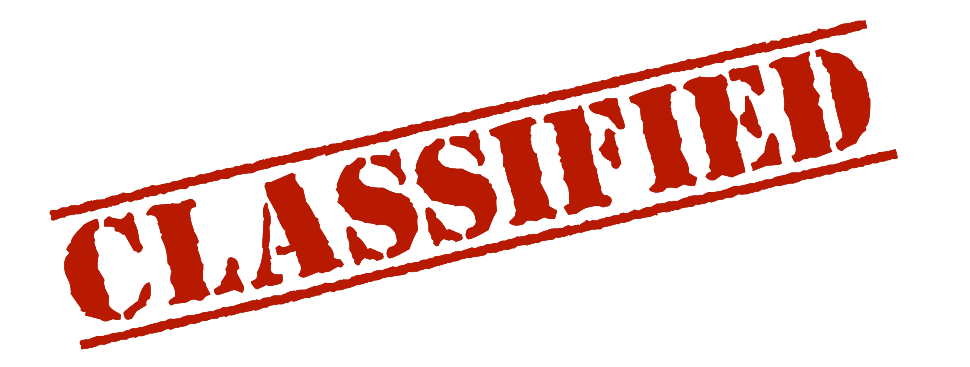 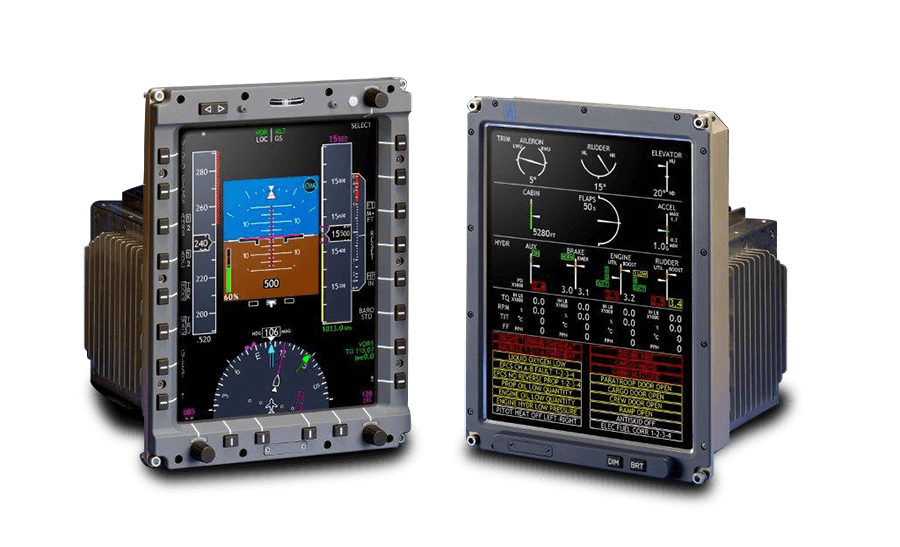 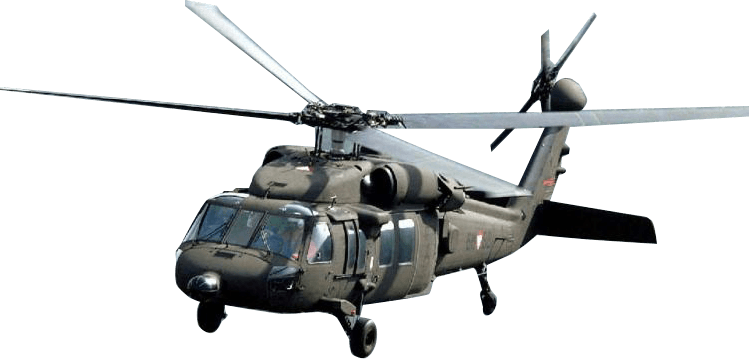 Tim Cortesi
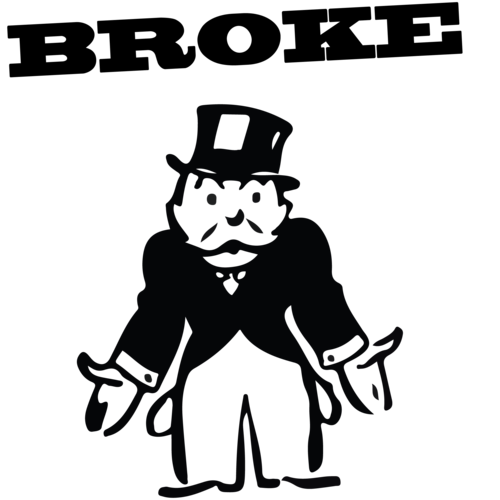 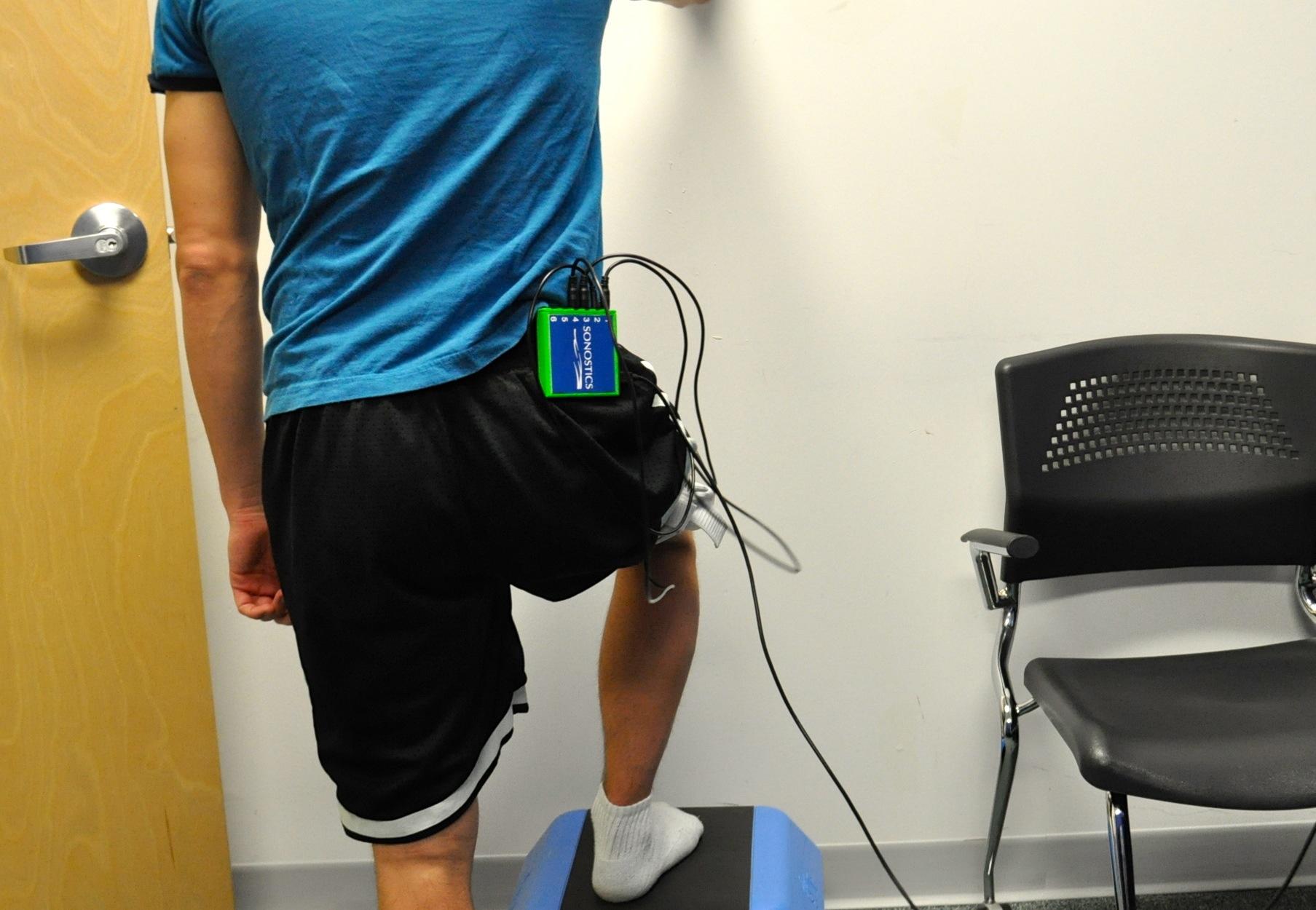 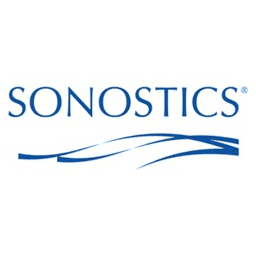 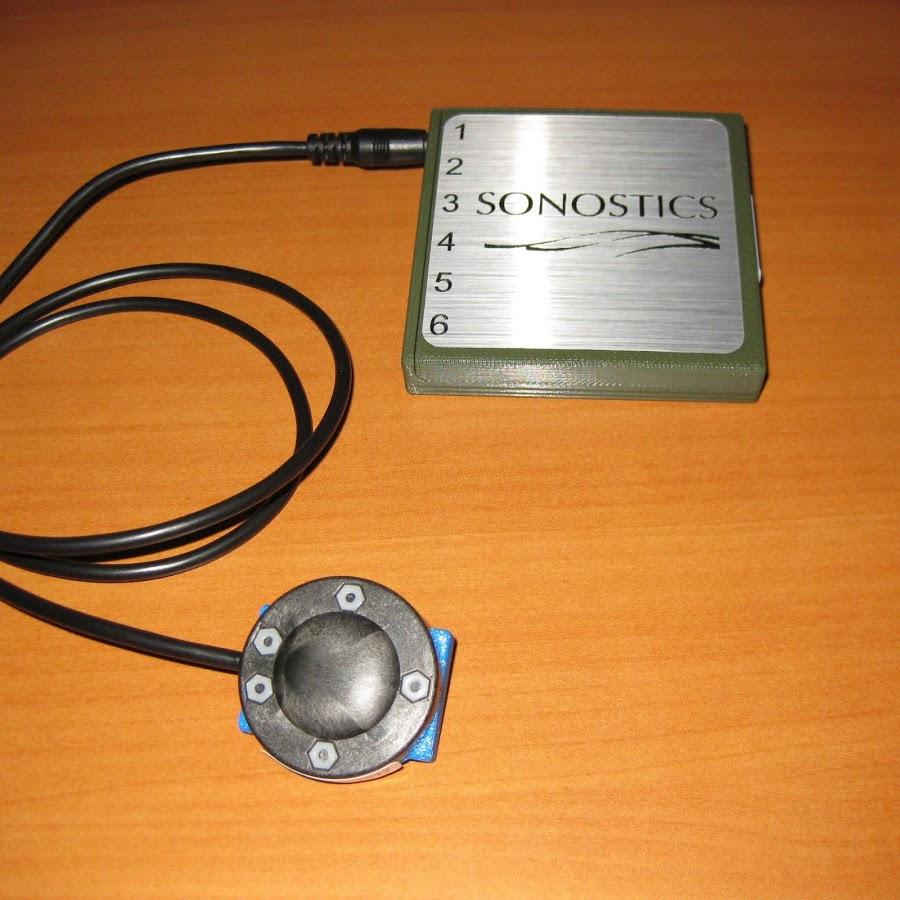 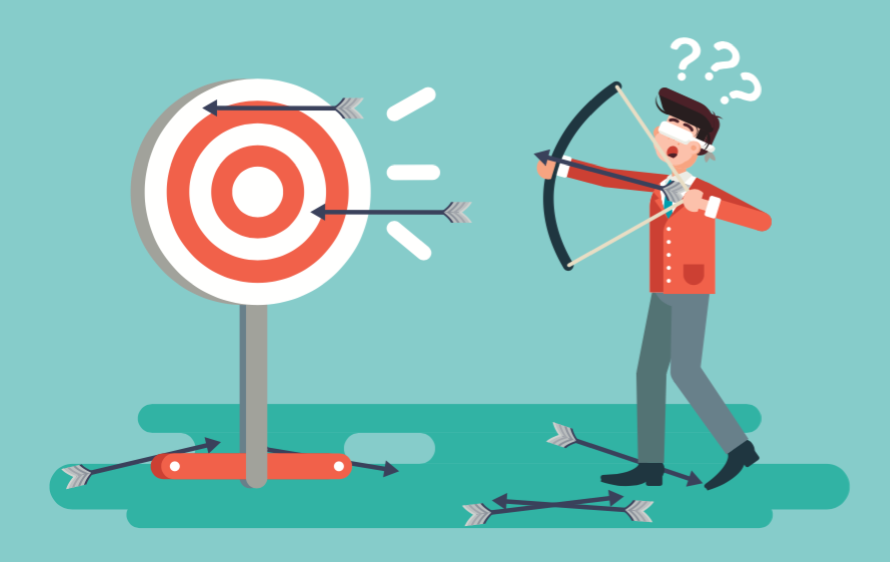 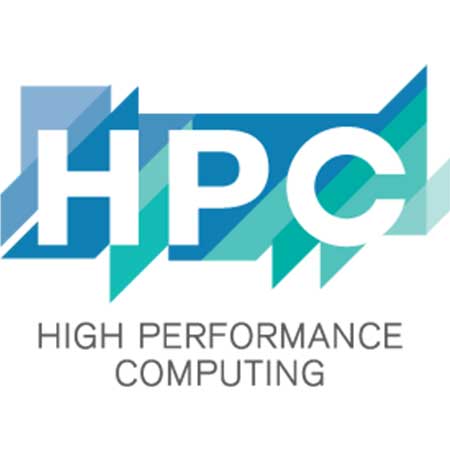 Tim Cortesi
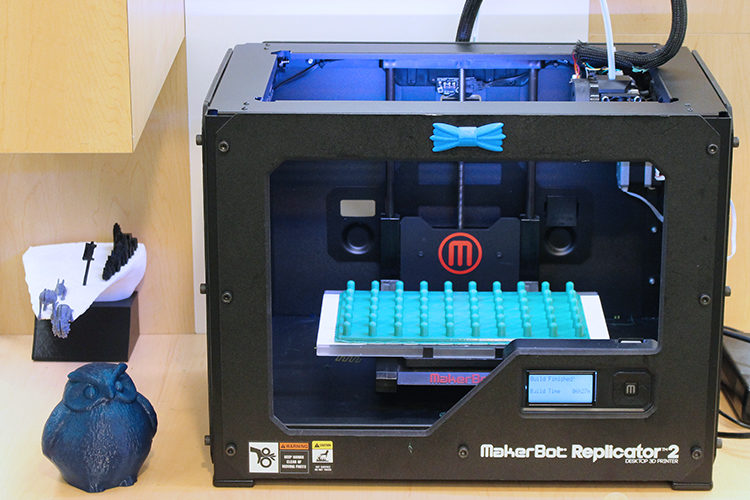 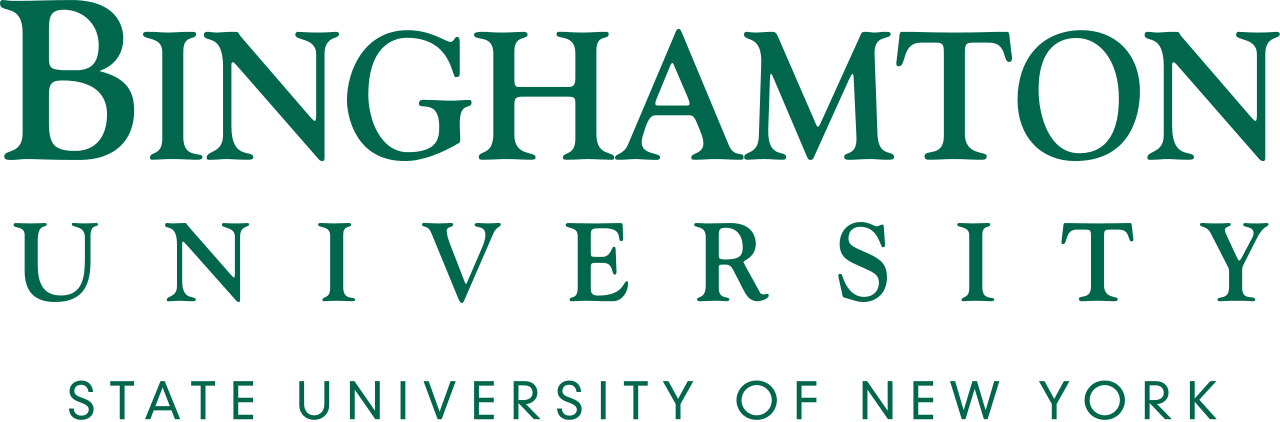 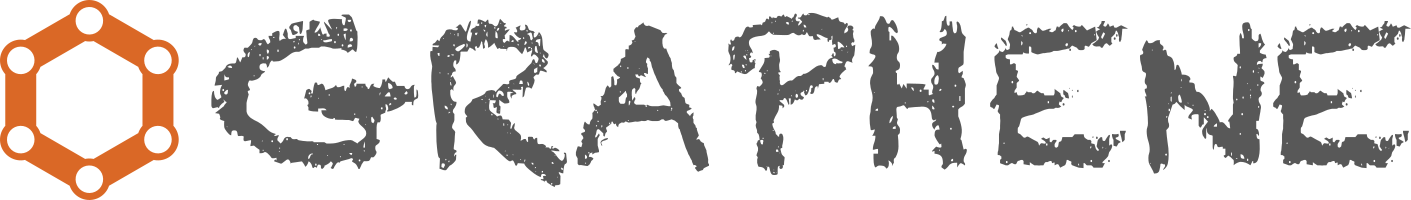 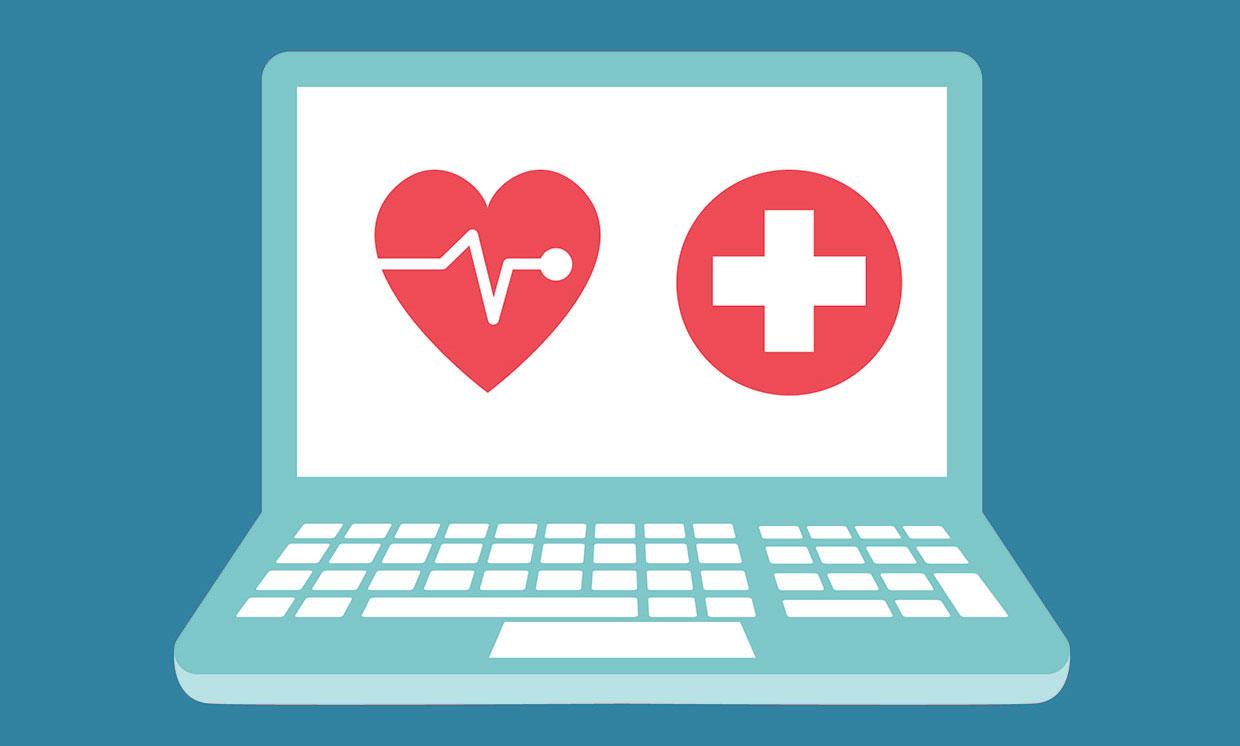 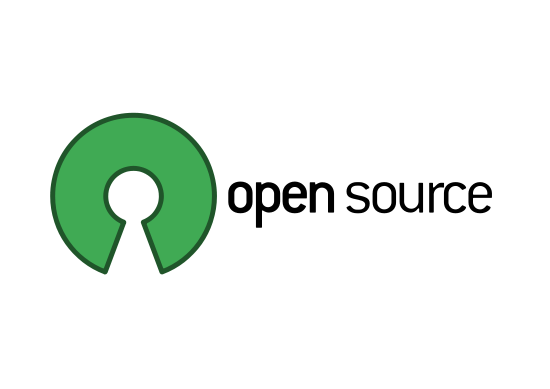 Tim Cortesi’s “Lessons Learned”
Make Yourself Useful
Know What You Want, and Actively Pursue It
Learn How To Estimate (time)
Become An Expert
Know Your Value
Don’t Be Afraid To Bail
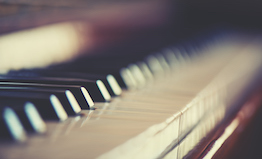 Laurie Fox
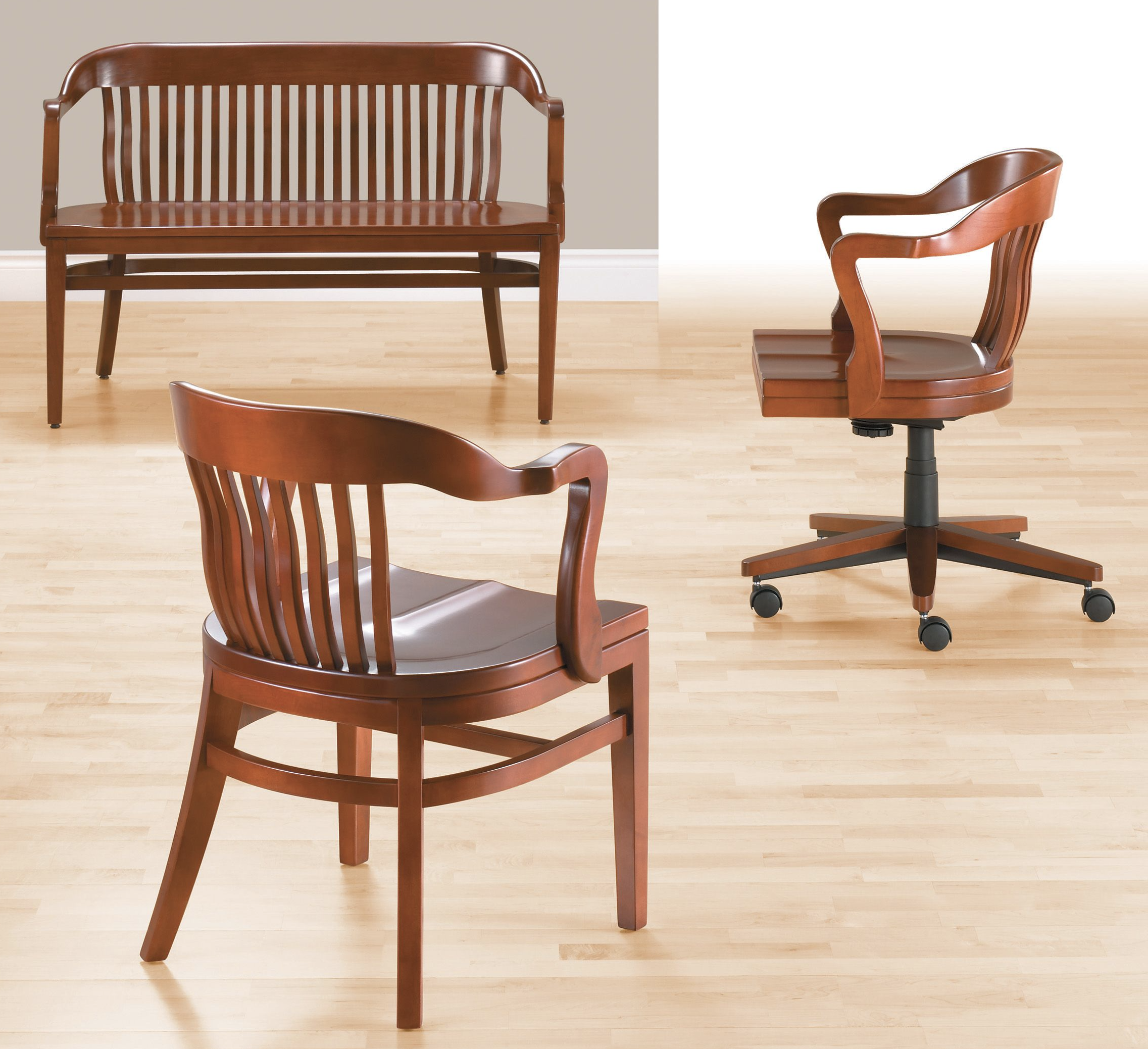 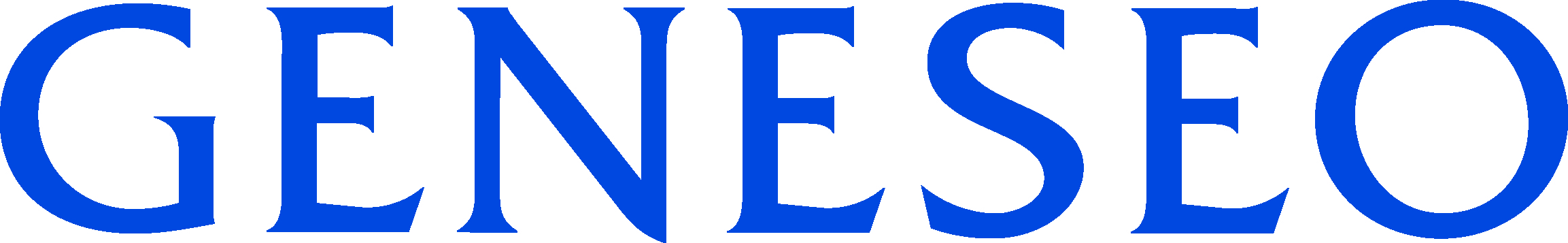 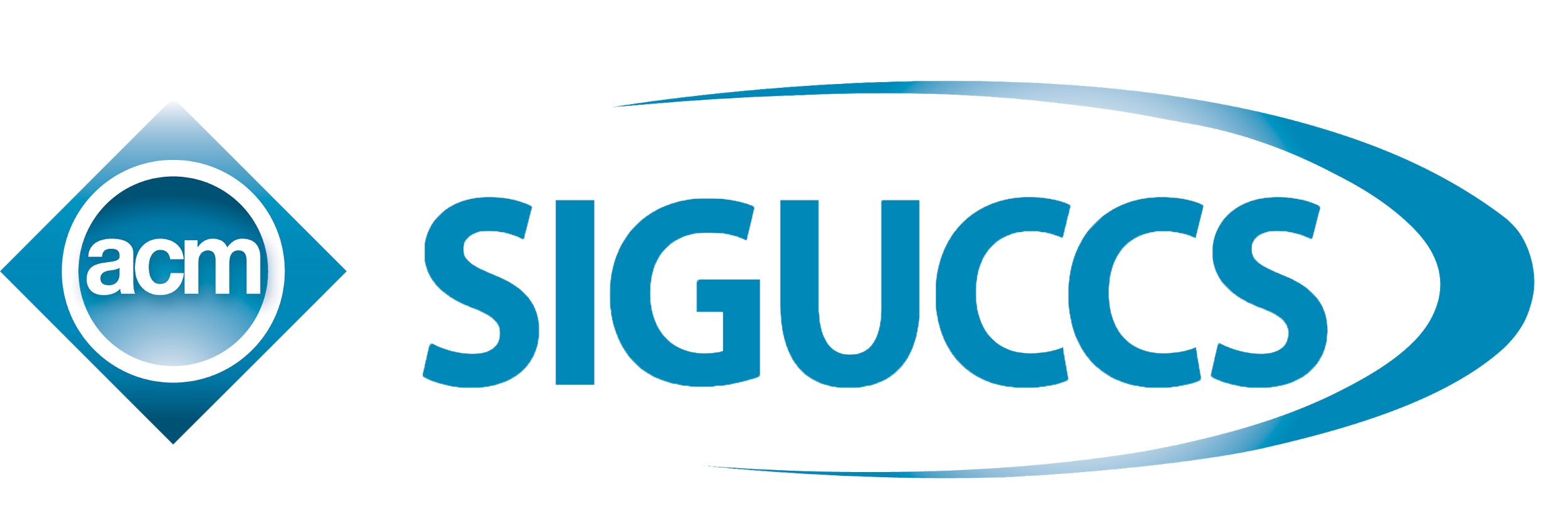 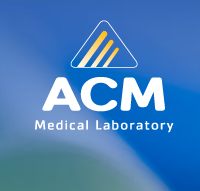 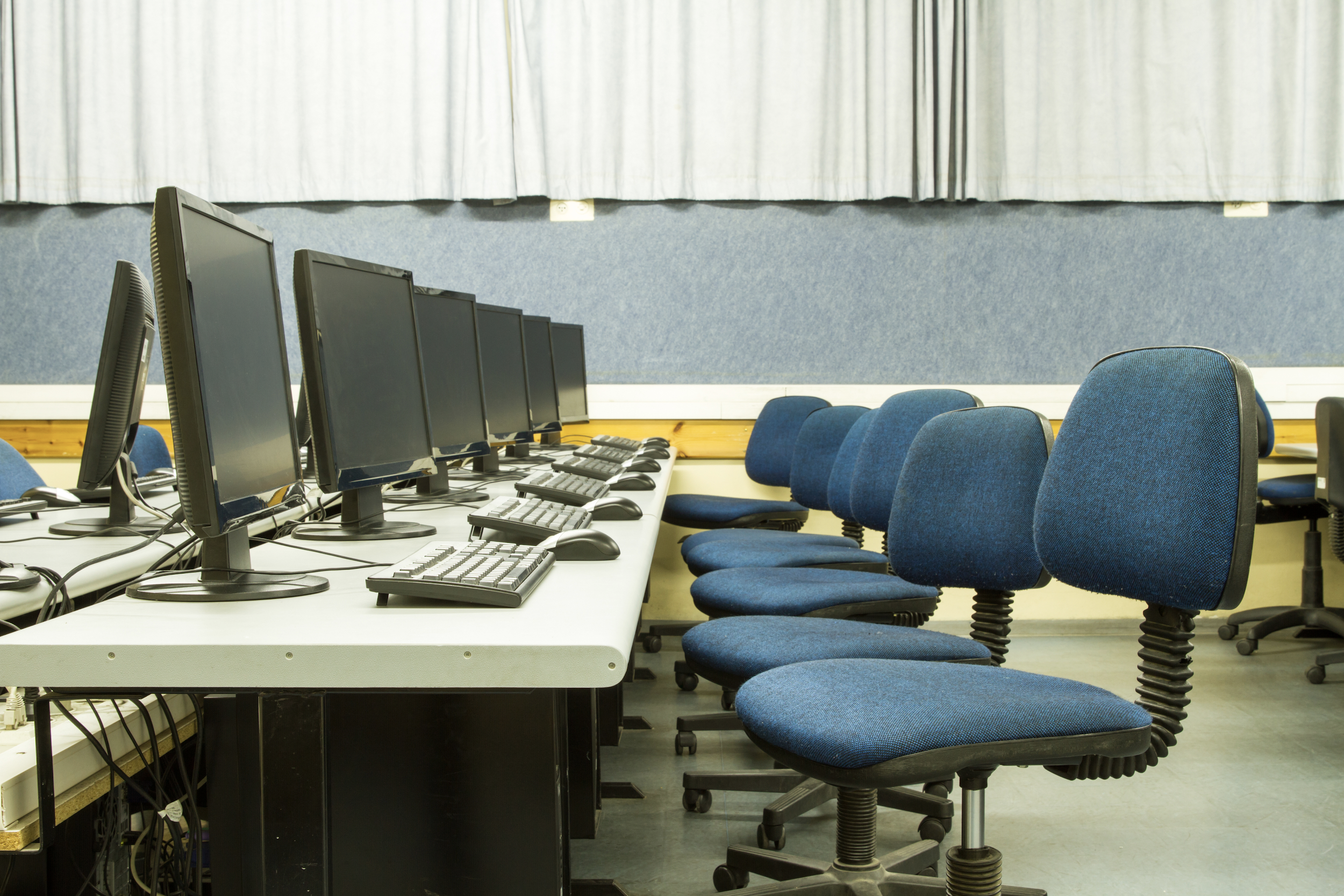 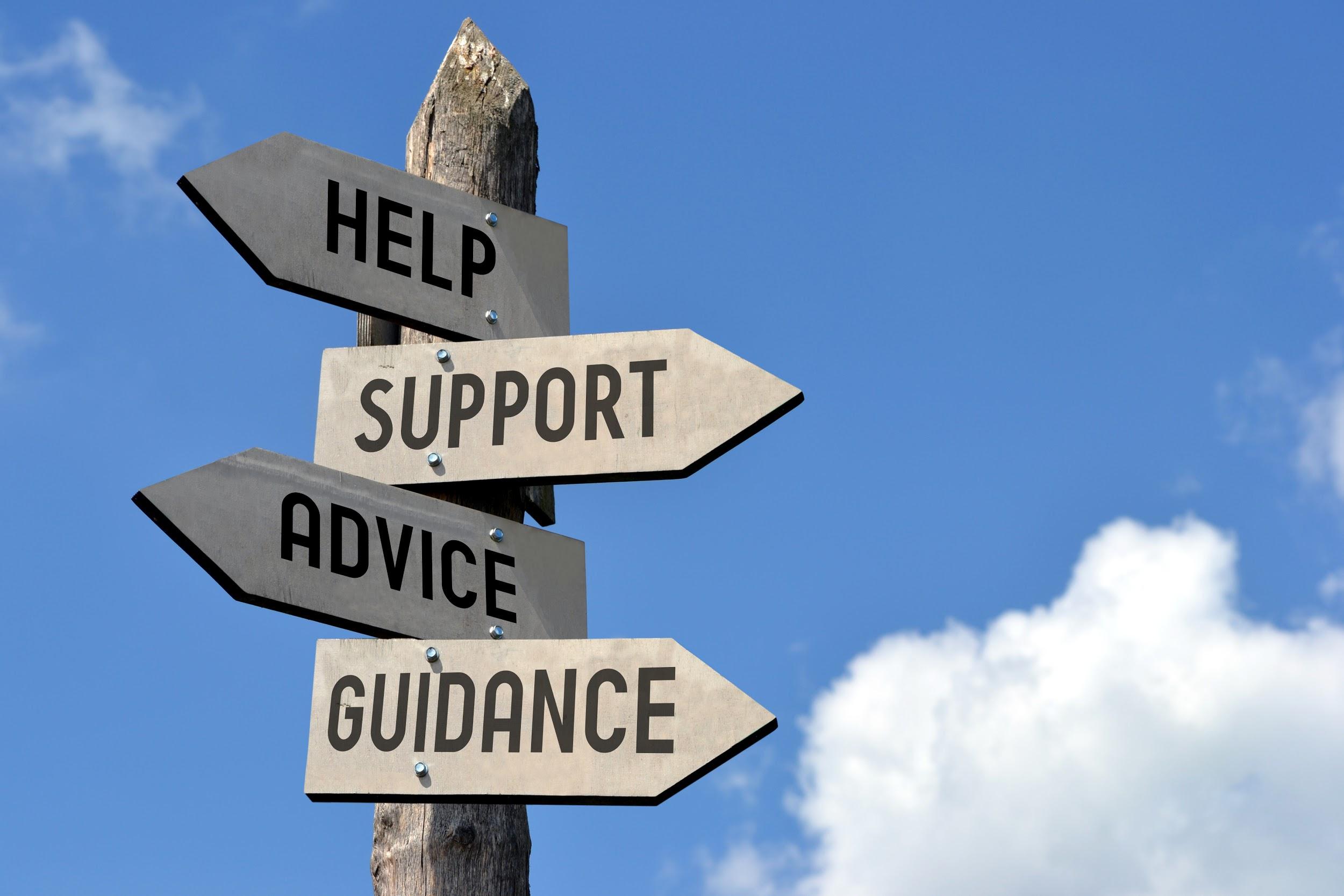 General Takeaways
Questions & Answers